[Speaker Notes: Seamus]
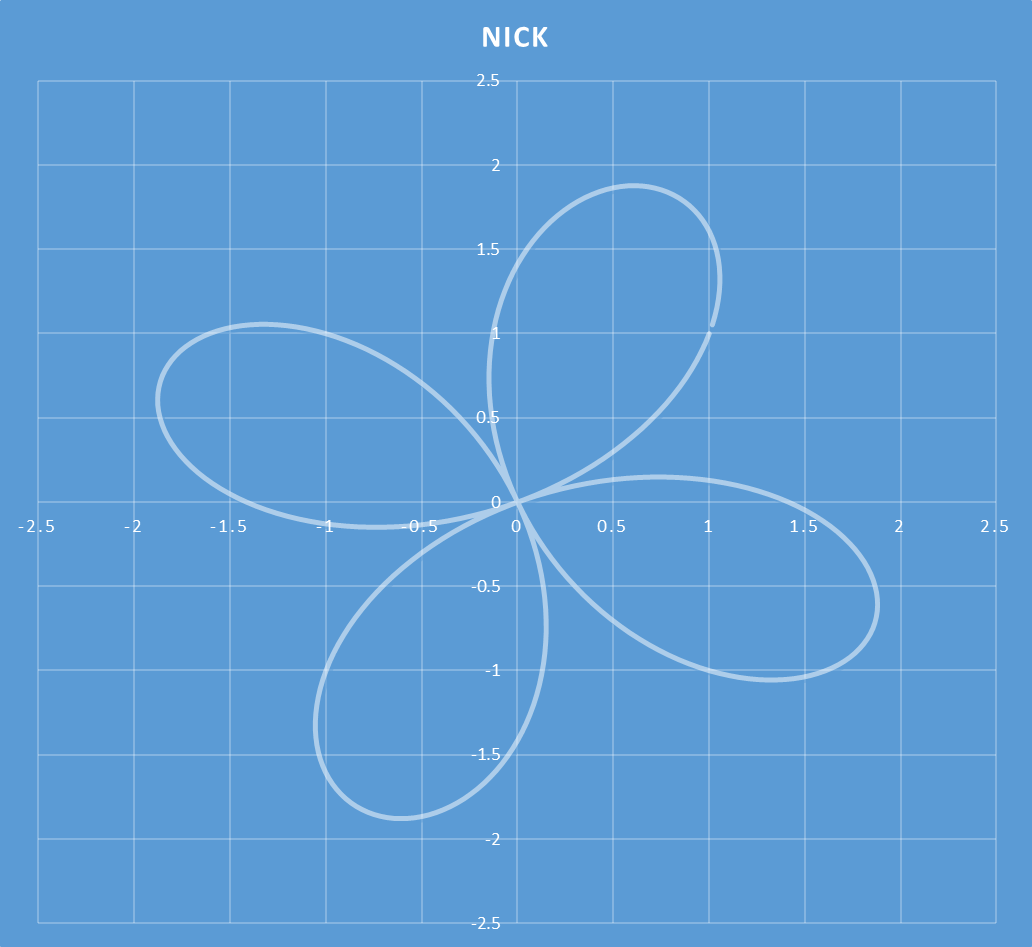 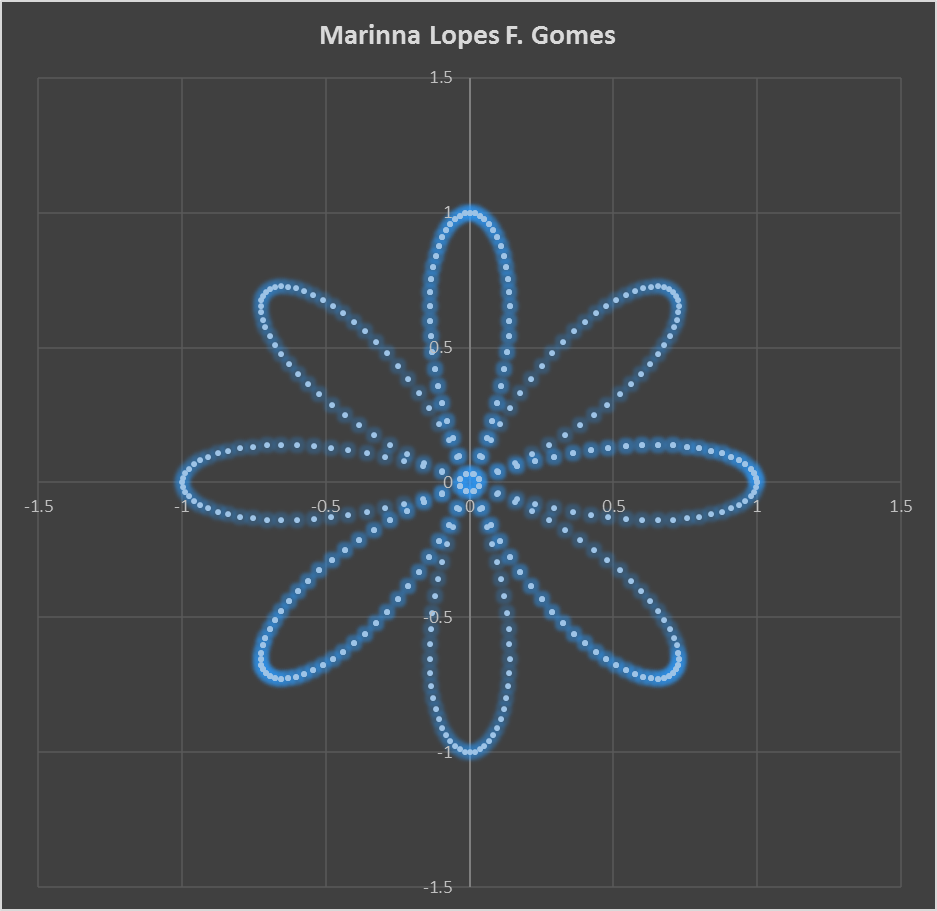 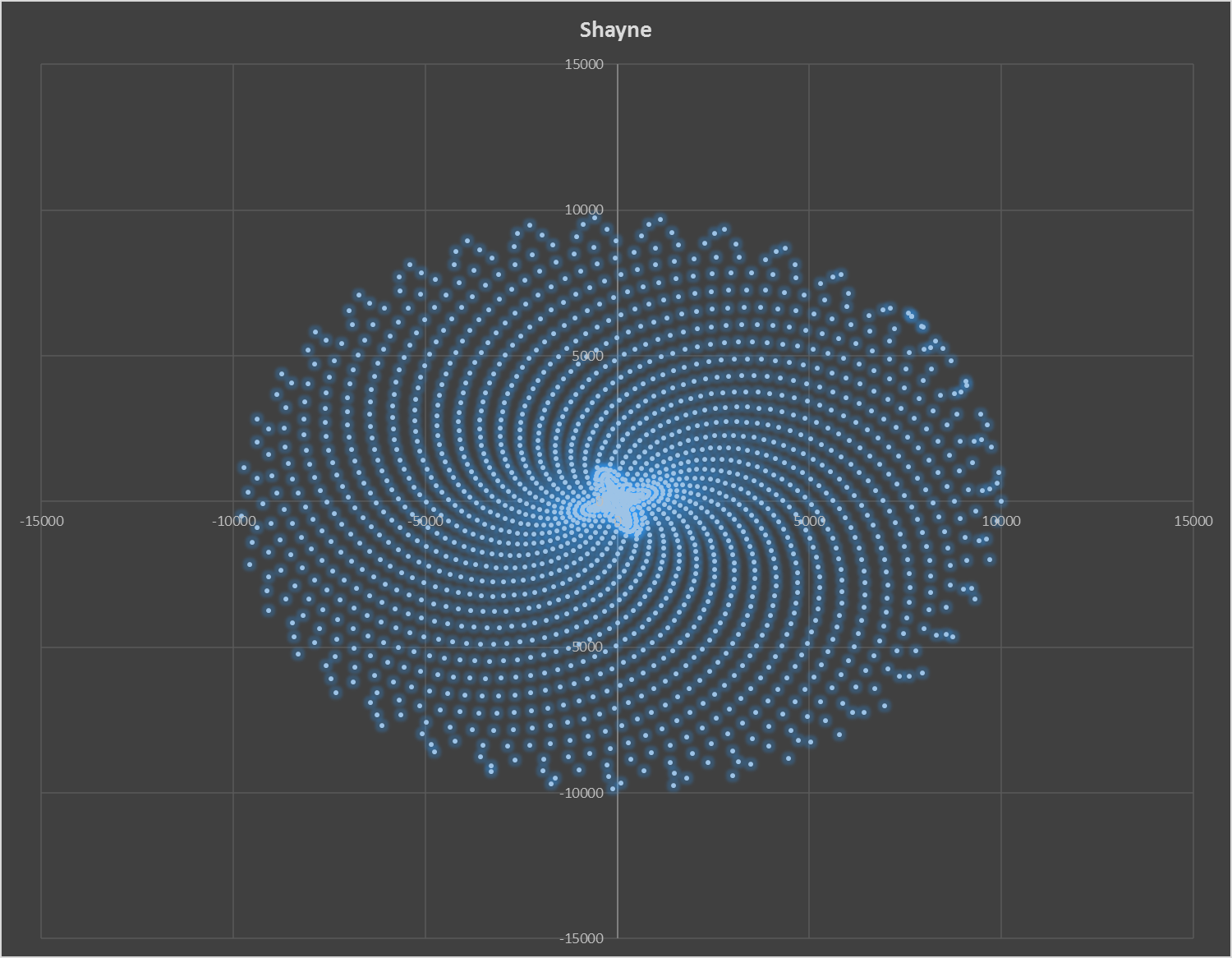 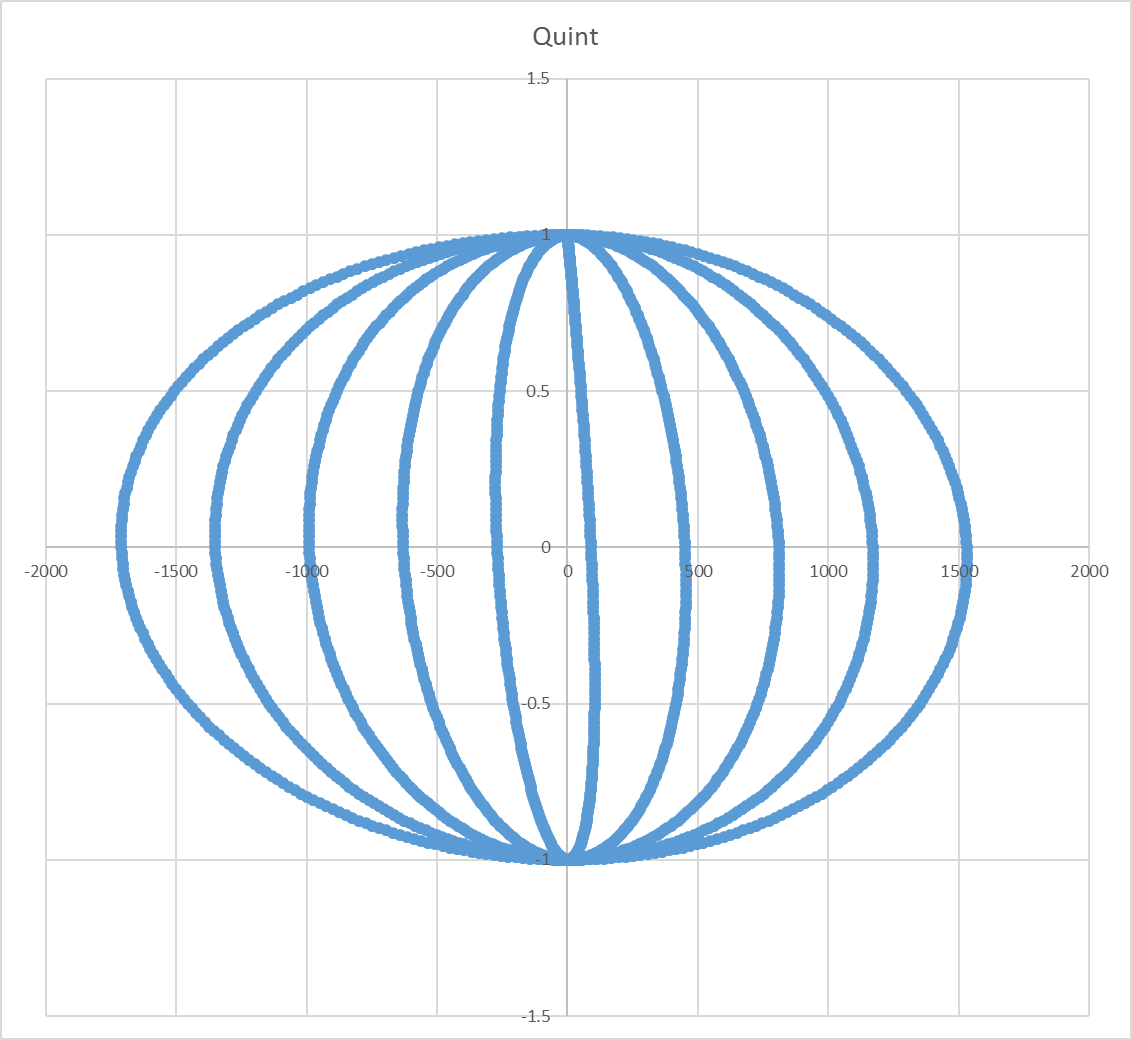 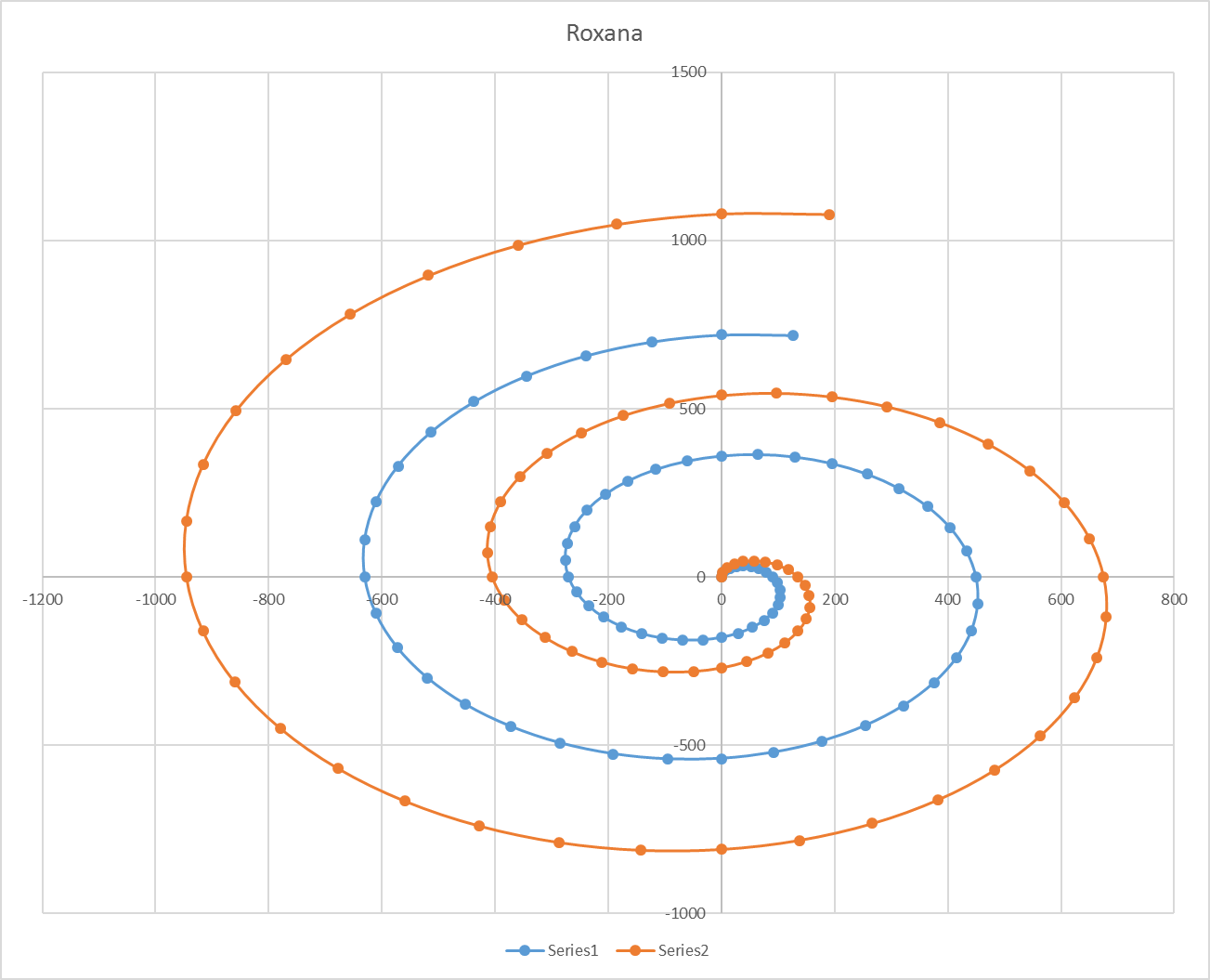 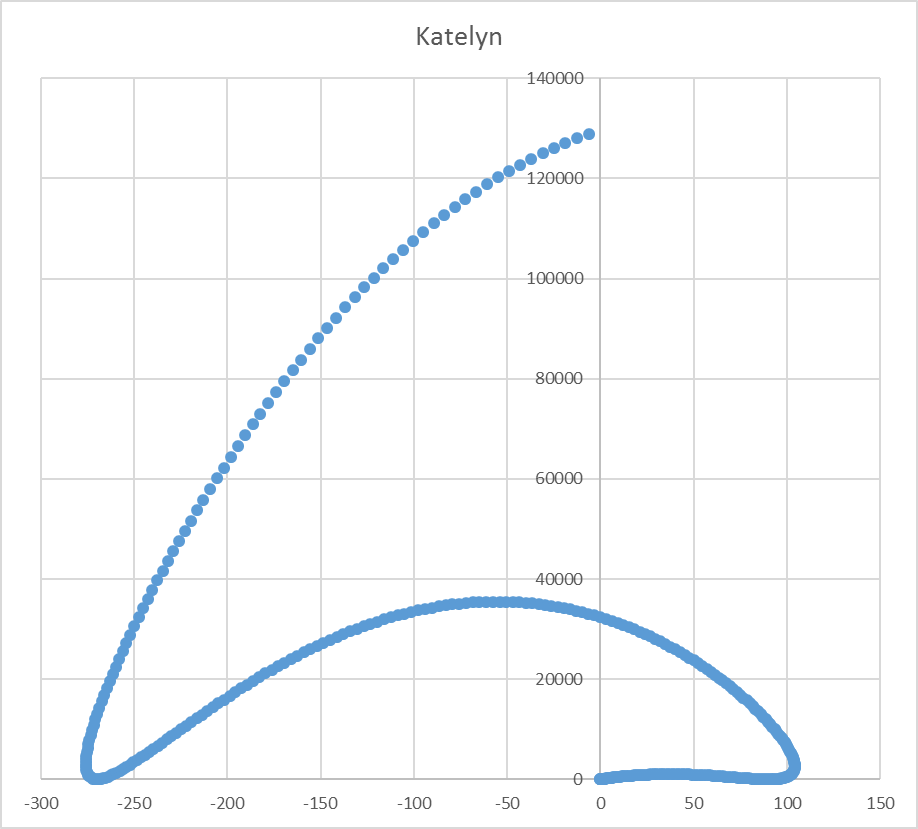 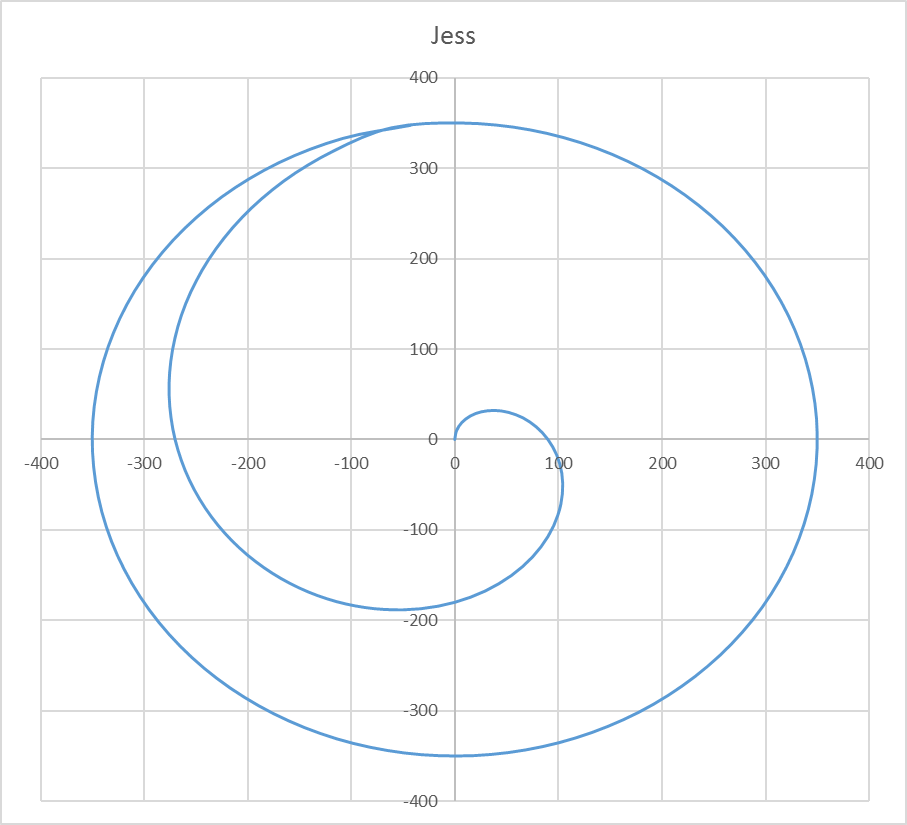 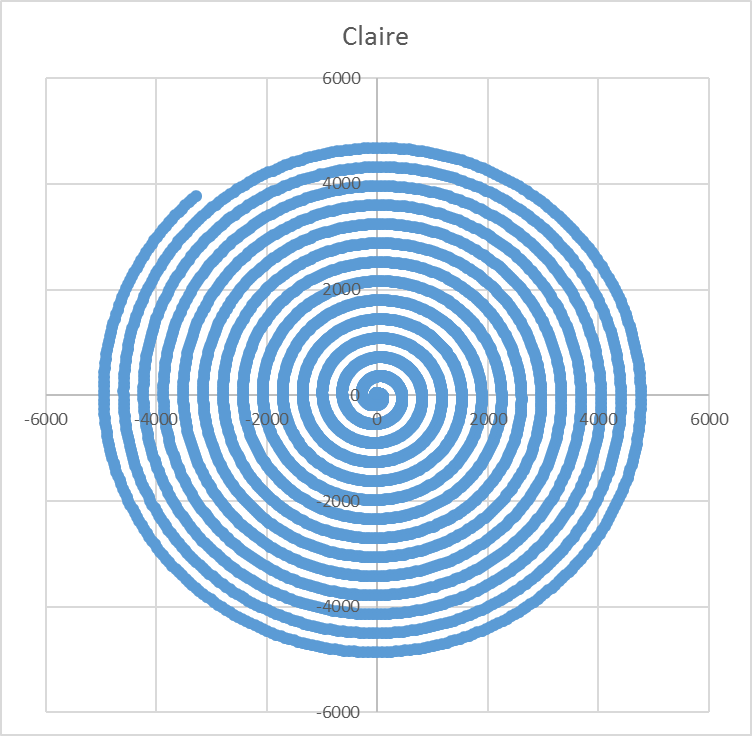 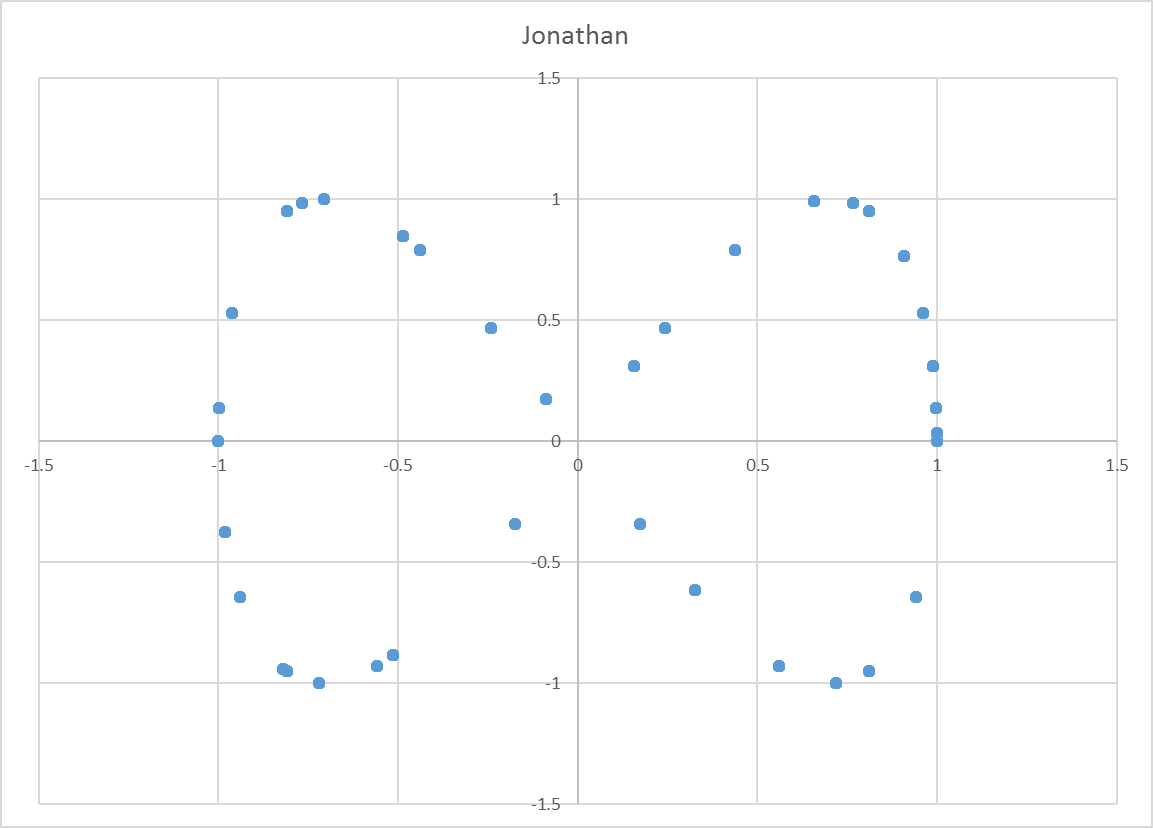 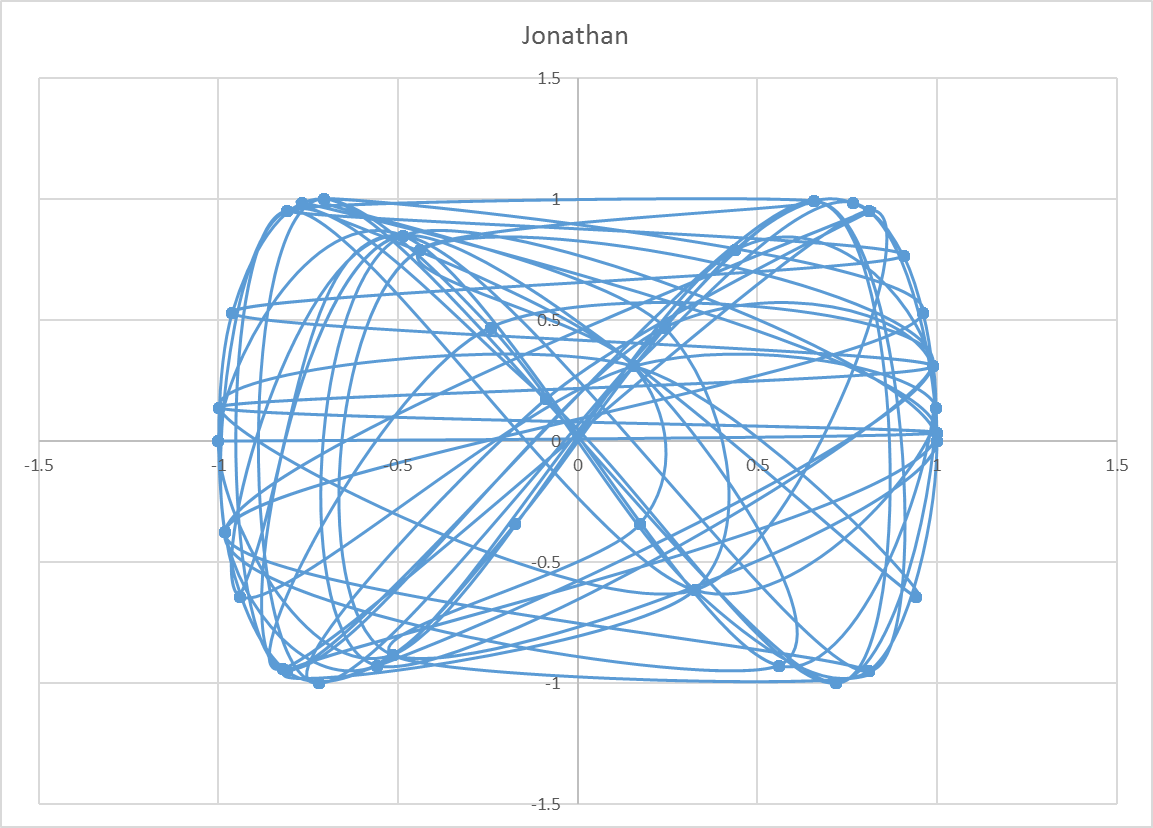 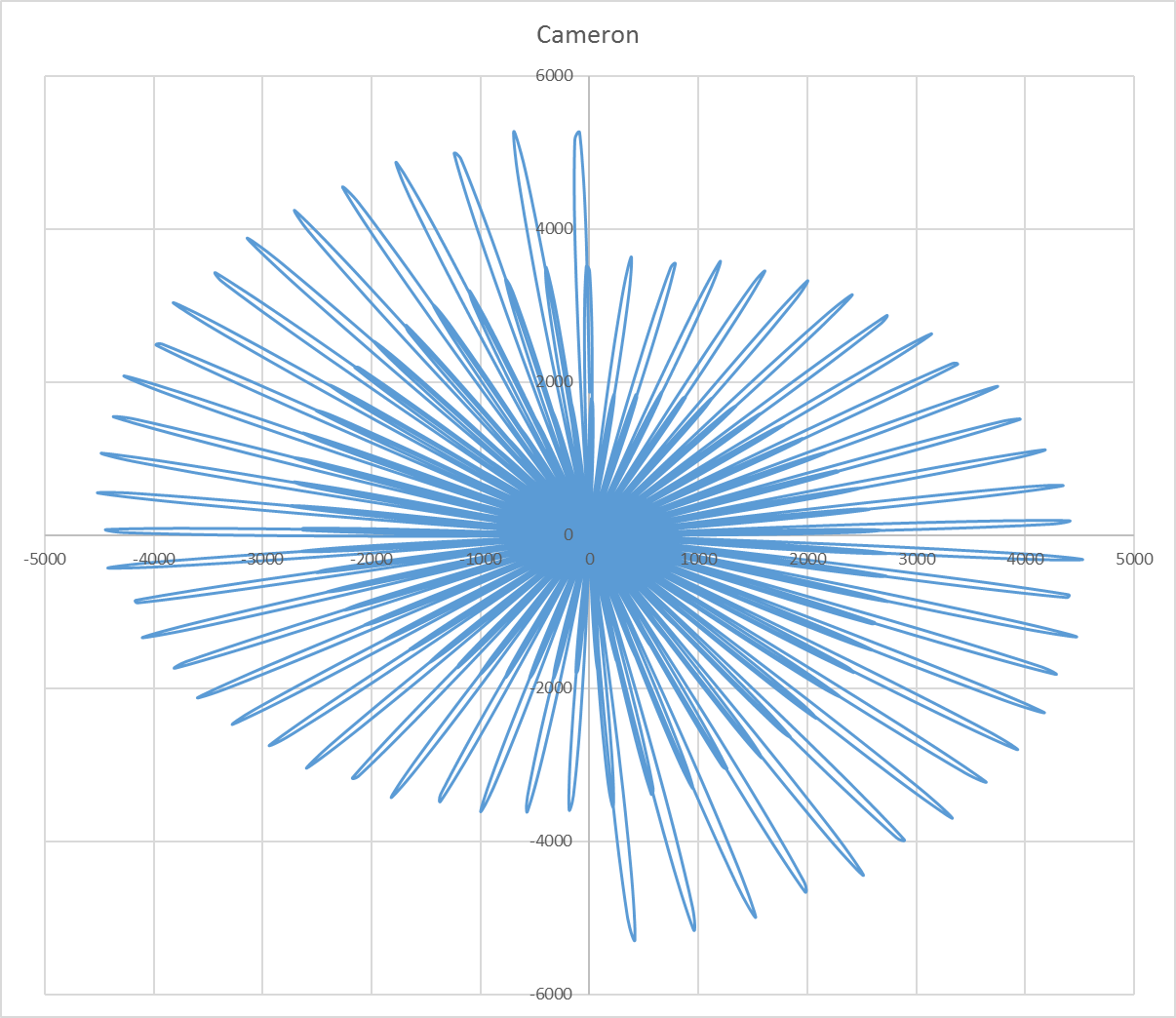